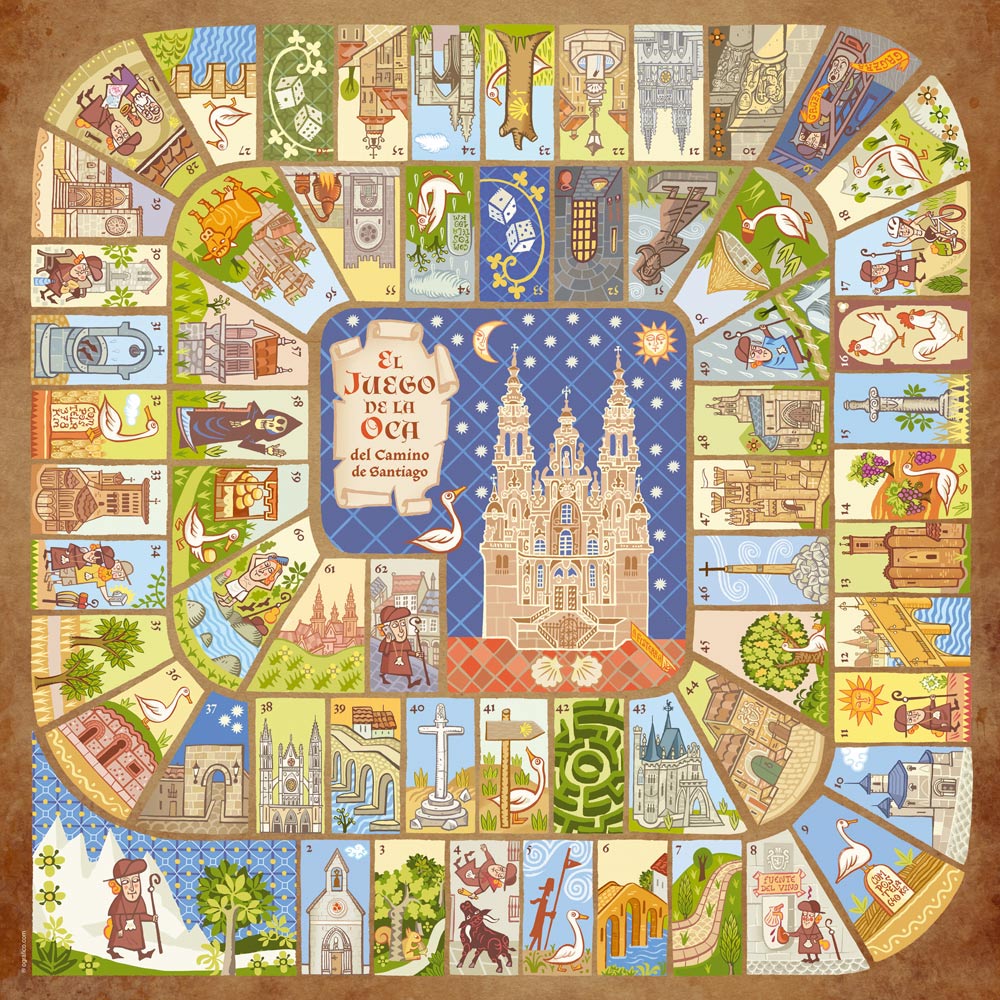 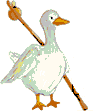 El Padre te ha regalado la vida, es un camino, llena tu mochila de ánimo e ilusión. ¡¡Comenzamos!!
1
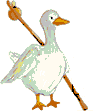 En la casa de Dios encontrarás siempre aliento, esperanza y amor.
2
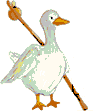 El mundo es tu casa, disfruta de la naturaleza, es tu hermana, te acompañará a cada paso.
3
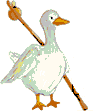 Deja de lado tus miedos, aprende a levantarte cada vez que caes.
4
DE OCA A OCA Agradece al Padre, que a veces, un golpe de suerte nos ayuda a avanzar más rápido. 

(Si quieres usar esta casilla, primero tienes que dar gracias por algo a Dios en voz alta)
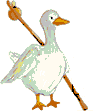 5
DE PUENTE A  PUENTE No caminamos solos, los amigos siempre hacen más hermoso el camino.

(Para usar esta casilla comenta: ¿En qué me ayudan los amigos?)
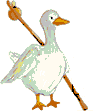 6
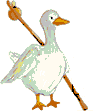 A veces el camino se hace cuesta arriba.
7
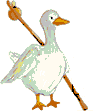 No te olvides de alimentar cuerpo y alma.
8
DE OCA A OCA Agradece al Padre, que a veces, un golpe de suerte nos ayuda a avanzar más rápido. 

(Si quieres usar esta casilla, primero tienes que dar gracias por algo a Dios en voz alta)
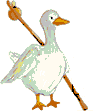 9
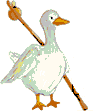 Recordamos que en la casa de Dios encontrarás siempre aliento, esperanza y amor.
10
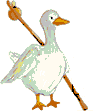 El Hermano Sol ilumina tus pasos.
11
DE PUENTE  A PUENTE
No caminamos solos, elige bien tus compañeros de viaje, a veces te alejan de la verdad 
(Comenta cuantas veces no haces lo correcto para sentirte parte de un grupo, en el patio, con los amigos.....)
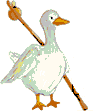 12
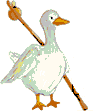 Recordamos que en la casa de Dios encontrarás siempre aliento, esperanza y amor.
13
DE OCA A OCA Agradece al Padre, que a veces, un golpe de suerte nos ayuda a avanzar más rápido. 

(Si quieres usar esta casilla, primero tienes que dar gracias por algo a Dios en voz alta)
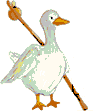 14
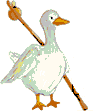 El camino tiene señales para no perdernos, aprende a verlas.
15
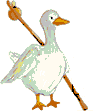 Ama a tu familia, con ella diste los primeros pasos del camino.
16
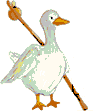 Saluda a los que te encuentres, en el camino de la vida, todos somos hermanos.
17
DE OCA A OCA Agradece al Padre, que a veces, un golpe de suerte nos ayuda a avanzar más rápido. 

(Si quieres usar esta casilla, primero tienes que dar gracias por algo a Dios en voz alta)
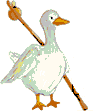 18
ALBERGUE.

Pierdes un turno. 
A veces nos hacemos cómodos y no queremos seguir caminando. ¿Qué cosas me impiden seguir caminando?
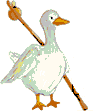 19
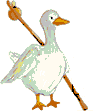 Otros antes que tú han caminado la vida, escucha su experiencia.
20
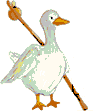 Recordamos que en la casa de Dios encontrarás siempre aliento, esperanza y amor.
21
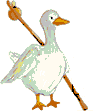 Dios es agua de vida, bebe siempre, para caminar hay que estar hidratados.
22
DE OCA A OCA Agradece al Padre, que a veces, un golpe de suerte nos ayuda a avanzar más rápido. 

(Si quieres usar esta casilla, primero tienes que dar gracias por algo a Dios en voz alta)
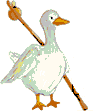 23
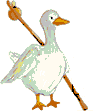 El Evangelio es la guía del camino, el te ayudará a encontrarlo cuando te pierdas.
24
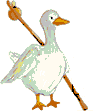 Recordamos que en la casa de Dios encontrarás siempre aliento, esperanza y amor.
25
DE DADOS A DADOS.

Nos gustan a todos los atajos esta vez te ayudan (¿recuerdas alguna vez que para conseguir algo hayas tomado el camino fácil y te saliera bien? 
(copiaste un examen...)
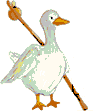 26
DE OCA A OCA Agradece al Padre, que a veces, un golpe de suerte nos ayuda a avanzar más rápido. 

(Si quieres usar esta casilla, primero tienes que dar gracias por algo a Dios en voz alta)
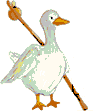 27
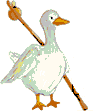 El Evangelio es el mapa para encontrar el camino.
28
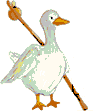 Recordamos que en la casa de Dios encontrarás siempre aliento, esperanza y amor.
29
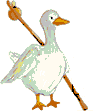 Descansa. El camino es largo no hay que hacerlo todo en un día, pero cada día necesita su camino.
30
EL POZO. 

Pierdes un turno. A veces nos puede el cansancio, el desánimo, el camino produce ampollas, respira hondo, cura tus heridas, sigue caminando (¿Qué ampollas nos impiden a veces seguir caminando?
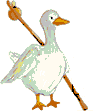 31
DE OCA A OCA Agradece al Padre, que a veces, un golpe de suerte nos ayuda a avanzar más rápido. 

(Si quieres usar esta casilla, primero tienes que dar gracias por algo a Dios en voz alta)
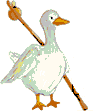 32
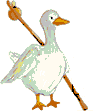 Recordamos que en la casa de Dios encontrarás siempre aliento, esperanza y amor.
33
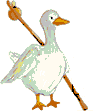 Graba en tu mente los recuerdos del camino, todas la experiencias nos hacen crecer.
34
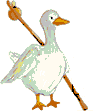 Busca la sombra, sigue el camino.
35
DE OCA A OCA Agradece al Padre, que a veces, un golpe de suerte nos ayuda a avanzar más rápido. 

(Si quieres usar esta casilla, primero tienes que dar gracias por algo a Dios en voz alta)
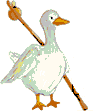 36
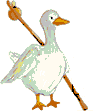 Abre las puertas de tu corazón, nunca te cierres a los sentimientos, el camino es AMOR.
37
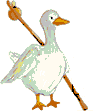 Recordamos que en la casa de Dios encontrarás siempre aliento, esperanza y amor.
38
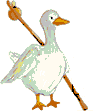 Ante una dificultad no te pares, construyes puentes que te lleven a la otra orilla.
39
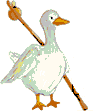 El Evangelio es la guía del camino, el te ayudará a encontrarlo cuando te pierdas.
40
DE OCA A OCA Agradece al Padre, que a veces, un golpe de suerte nos ayuda a avanzar más rápido. 

(Si quieres usar esta casilla, primero tienes que dar gracias por algo a Dios en voz alta)
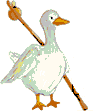 41
EL LABERINTO.

Pierdes un turno. Las dudas no me dejan encontrar el camino. 

Comenta cuáles son tus dudas.
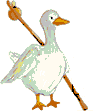 42
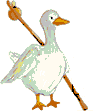 Recordamos que en la casa de Dios encontrarás siempre aliento, esperanza y amor.
43
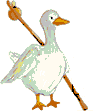 Dios nos llama a vivir en comunidad, el camino nunca se hace solo, Dios te dio hermanos.
44
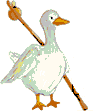 Recordamos que en la casa de Dios encontrarás siempre aliento, esperanza y amor.
45
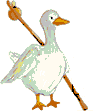 El camino tiene señales para no perdernos, aprende a verlas.
46
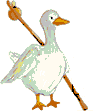 Ser poderoso no es tener más cosas, a veces solo añaden peso a la mochila, no te ates a las cosas.
47
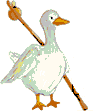 Recordamos que en la casa de Dios encontrarás siempre aliento, esperanza y amor.
48
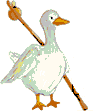 La hermana lluvia nos acompaña en algunas etapas.
49
DE OCA A OCA Agradece al Padre, que a veces, un golpe de suerte nos ayuda a avanzar más rápido. 

(Si quieres usar esta casilla, primero tienes que dar gracias por algo a Dios en voz alta)
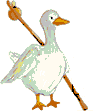 50
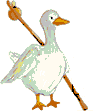 No hay viento que nos detenga si somos fuertes como una roca.
51
LA CARCEL.

Pierdes un turno. 

Para caminar uno debe ser libre, Dios te ha hecho así. 

¿Qué cosas no me dejan ser libre?
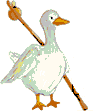 52
DE DADOS A DADOS.

Nos gustan a todos los atajos esta vez no te ayudan (¿recuerdas alguna vez que para conseguir algo hayas tomado el camino fácil y te saliera mal? (¿copiaste un examen y te pillaron?...)
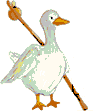 53
DE OCA A OCA Agradece al Padre, que a veces, un golpe de suerte nos ayuda a avanzar más rápido. 

(Si quieres usar esta casilla, primero tienes que dar gracias por algo a Dios en voz alta)
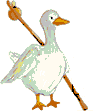 54
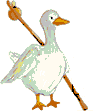 No dejes que tu corazón se enfríe, mantenlo caliente con el fuego del AMOR.
55
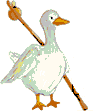 Se acerca el final, no dejes de disfrutar el camino  como si fuera el primer día.
56
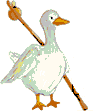 Abandona al lado del camino todo lo que nos impide avanzar.
57
LA MUERTE. 

Vuelves al principio. La muerte no es el final del camino.   Es el comienzo de un camino nuevo al lado del Padre.
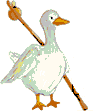 58
DE OCA A OCA Agradece al Padre, que a veces, un golpe de suerte nos ayuda a avanzar más rápido. 

(Si quieres usar esta casilla, primero tienes que dar gracias por algo a Dios en voz alta)
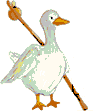 59
Antes de entrar en Santiago, repasa el camino, hay que estar limpios por fuera y sobre todo por dentro. Reconcíliate con el Señor, el siempre está dispuesto a perdonarte.
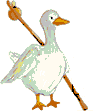 60
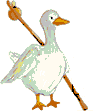 Alégrate mira el horizonte, Santiago está ahí.
61
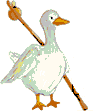 Nuestro paso ya es más ligero. A lo largo del camino hemos ido abandonando lo que no necesitábamos.
62
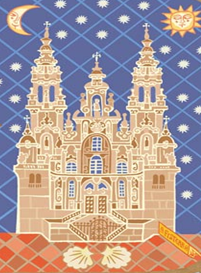 SANTIAGO.
HEMOS APRENDIDO. LA META ES EL CAMINO, EL CAMINO ES LA VERDAD, AMA Y VIVE TU CAMINO.